Cours de déontologie des agents immobiliers
 3ème partie 
(vidéoconférence)
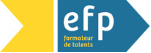 TORDOIR Marc-Ph.
www.tordoirmarc.com
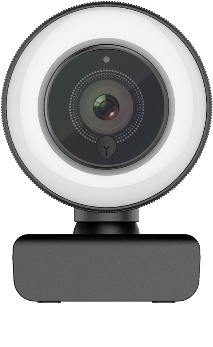 Cours de déontologie des agents immobiliers
 3ème partie
Me Marc-Philippe TORDOIR
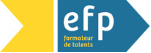 webcam allumée
Micro activé
Mode conversation

Merci pour votre participation
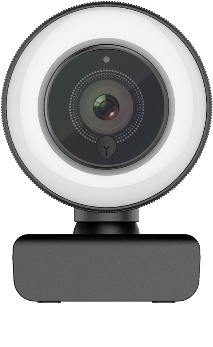 LES INSTRUMENTS DE LA DEONTOLOGIE
OBJECTIF : « VERS PLUS DE PROFESSIONNALISME »
DEONTOLOGIE ET ACCES A LA PROFESSIONLES INSTRUMENTS DE LA DEONTOLOGIE•  Le Code de déontologie de l'Institut professionnel des agents immobiliersLe nouveau Code de déontologie (et deux directives) a été approuvé par l’arrêté royal du 29 juin 2018 publié au Moniteur belge du 31 octobre 2018. Le code est entré en vigueur le 30 décembre 2018
	Attention : NOUVEAU CODE
•  Les DirectivesDeux directives (assurance et compte de tiers).•   Les règles déontologiques non écrites Ces règles recouvrent les principes de dignité, respect et de probité inhérents à la profession « des règles tendant à garantir un exercice digne et intègre de la profession d’agent immobilier ainsi que des fonctions exercées au sein de l’Institut. » La Cour de cassation  a ainsi décidé que : “Les règles de la déontologie de toute profession libérale existent indépendamment de leur énonciation dans un texte formel” (Voir : Cass. 19 mai 1988).
De ce fait et toujours selon la jurisprudence de la Cour de cassation, les principes de la déontologie, même s’ils n’ont pas été codifiés ni ratifiés par le Roi, existent et doivent être respectés; les Chambres sont ainsi compétentes à reconnaître leur existence et à veiller à leur respect dans un cas déterminé (Voir : Cass. 26 septembre 1986).
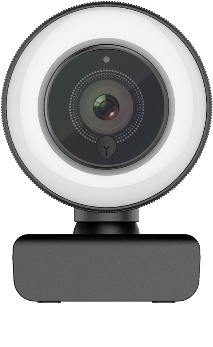 EFP
LES INSTRUMENTS DE LA DÉONTOLOGIE
Toutes les dispositions légales et réglementaires

Selon le Code de déontologie : « toutes dispositions légales et/ou réglementaires qui intéressent l’activité font partie de la déontologie ».

Le Code de droit économique et le Code civil
Les dispositions légales réglementant l’accès à la profession 
Les dispositions en matière de blanchiment des capitaux, de discrimination…
(…)

Conséquences tant sur le plan judiciaire (civil / pénal) que déontologique


Conclusion : la déontologie de l’agent immobilier est fondée à la fois sur la Loi, les principes éthiques et le Code de déontologie
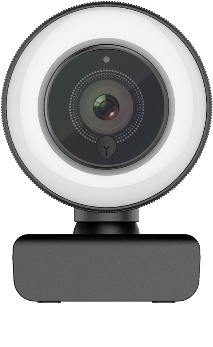 EFP
LES INSTRUMENTS DE LA DÉONTOLOGIE
L’OBJECTIF DE LA DEONTOLOGIE IPI 


L’EXERCICE DIGNE ET INTÈGRE DE LA PROFESSION



Art.1	Le présent code est constitué de règles tendant à garantir un exercice digne et intègre de la profession d’agent immobilier ainsi que des fonctions exercées au sein de l’Institut.
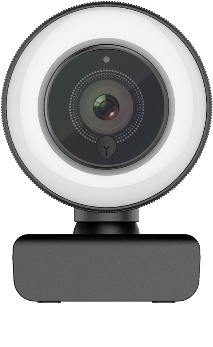 EFP
LA STRUCTURE DU CODE DE DÉONTOLOGIE
LA TABLE DES MATIERES DU CODE  DE DEONTOLOGIE

TITRE I DISPOSITIONS COMMUNES CHAPITRE I DISPOSITION GÉNÉRALE CHAPITRE II DÉFINITIONSCHAPITRE III L’AGENT IMMOBILIER ET SA RESPONSABILITÉ : PRINCIPES CHAPITRE IV L’AGENT IMMOBILIER ET LE RESPECT DE LA VIE PRIVÉE CHAPITRE V L’AGENT IMMOBILIER DANS SES RAPPORTS AVEC LE COMMETTANT. CHAPITRE VI L’AGENT IMMOBILIER – L’INFORMATION SUR SON AGENCE IMMOBILIERE ET LES BIENS COMMERCIALISES OU ADMINISTRES, DANS LE CADRE DE LA PROMOTION OU DE L’EXERCICE DE SES SERVICES. CHAPITRE VII L’AGENT IMMOBILIER DANS SES RAPPORTS AVEC SES CONFRERES CHAPITRE VIII L’AGENT IMMOBILIER, SES HONORAIRES ET INDEMNITESCHAPITRE IX L’AGENT IMMOBILIER ET LES MOUVEMENTS FINANCIERS CHAPITRE X L’AGENT IMMOBILIER ET LE DEVOIR DE DISCRETION CHAPITRE XI L’AGENT IMMOBILIER ET SON PERFECTIONNEMENT PROFESSIONNEL CHAPITRE XII CONFLITS D’INTERETS – INCOMPATIBILITES - BIENSEANCE CHAPITRE XIII L’AGENT IMMOBILIER ET L’INSTITUT
INTRO
POUR TOUS LES AGENTS
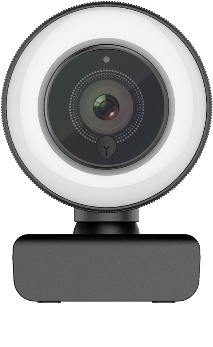 EFP
LA STRUCTURE DU CODE DE DÉONTOLOGIE
TITRE II OBLIGATIONS SPECIFIQUES DE L’AGENT IMMOBILIER INTERMEDIAIRECHAPITRE I L’AGENT IMMOBILIER INTERMEDIAIRE DANS SES RAPPORTS AVEC LE COMMETTANT CHAPITRE II L’INFORMATION SUR LES BIENS CHAPITRE III L’AGENT IMMOBILIER INTERMEDIAIRE DANS SES RAPPORTS AVEC CERTAINS TIERS ET SES CONFRERESCHAPITRE IV HONORAIRESCHAPITRE V DISPOSITIONS DIVERSESTITRE III OBLIGATIONS SPECIFIQUES DE L’AGENT IMMOBILIER ADMINISTRATEUR DE BIENSCHAPITRE I DISPOSITIONS COMMUNES A TOUS LES AGENTS IMMOBILIERS ADMINISTRATEURS DE BIENS.CHAPITRE II OBLIGATIONS SPECIFIQUES DE L’AGENT IMMOBILIER SYNDICCHAPITRE III OBLIGATION SPECIFIQUE DE L’AGENT IMMOBILIER REGISSEURTITRE IV DISPOSITIONS FINALES  DIRECTIVES Directive déontologique relative à l’assurance responsabilité civile professionnelle et cautionnementDirective déontologique relative au compte de tiers de l’agent immobilier
INTERMEDIAIRES
ADMINISTRATEURS
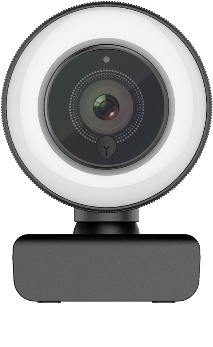 EFP
LES DÉFINITIONS
L’importance de la définition juridique – de la terminologie
Les pièges – ne surtout pas confondre
la mission : la prestation de services. Etant un ensemble d’actes matériels posés par l’agent immobilier dans l’exercice de son activité et qui découlent de son contrat. 
le mandat : l’acte par lequel une personne donne à une autre un pouvoir de représentation aux fins de poser un acte juridique (étant un acte qui sortira des effets juridiques) pour le compte du mandant et en son nom ; le contrat ne se forme que par l'acceptation du mandataire
LES DÉFINITIONS
Art.2 Code de déontologie : quelques définitions…

12° le commettant : la personne avec laquelle l’agent immobilier a conclu un contrat ayant pour cadre l’exercice de la profession réglementée par la loi du 11 février 2013 organisant la profession d’agent immobilier 
15° la fonction : la fonction dévolue à l’agent immobilier au sein de l’Institut en vertu d’une élection, d’une nomination ou d’une désignation ;
16° le bien : selon le cas, l’immeuble, son contenu, le fonds de commerce, les valeurs et droits réels immobiliers, ainsi que les titres représentatifs de ces droits 
17° l’amateur : la personne ayant déjà été en contact avec l’agent immobilier dans le cadre, selon le cas, de l’acquisition ou de la location d’un bien, ou de toute opération analogue ;
LES DÉFINITIONS
Art.2 Code de déontologie : quelques définitions…

19° l’exclusivité : la situation dans laquelle un agent immobilier est, à l’exclusion d’autres personnes, chargé de la commercialisation ou de la recherche d’un bien ; par extension, est également considérée comme exclusivité, la co-exclusivité, en vertu de laquelle au moins deux agents immobiliers, à l’exclusion d’autres personnes, sont chargés ou acceptent de commercialiser ou de rechercher un bien
A. LE TRONC COMMUN les dix « commandements » de l’agent immobilier
LA RESPONSABILITÉ DE L’AGENT IMMOBILIER
LE RESPECT DE LA VIE PRIVÉE ET LE DEVOIR DE DISCRETION 
LES RAPPORTS AVEC LE COMMETTANT
L’INFORMATION SUR L’AGENCE IMMOBILIERE ET LES BIENS COMMERCIALISES OU ADMINISTRES 
LES RAPPORTS AVEC LES CONFRERES 
LES HONORAIRES ET INDEMNITES
LES MOUVEMENTS FINANCIERS 
LE PERFECTIONNEMENT PROFESSIONNEL 
LES CONFLITS D’INTERETS – INCOMPATIBILITES - BIENSEANCE 
L’AGENT IMMOBILIER ET L’INSTITUT
EFP
1. LA RESPONSABILITÉ DE L’AGENT IMMOBILIER
La responsabilité « personnelle » de l’agent immobilier

Sur le plan déontologique, l’agent immobilier, qu’il exerce la profession en tant que personne physique ou dans le cadre d’une personne morale, assume la responsabilité de tout acte posé dans l’exercice de sa profession, soit personnellement, soit par les préposés qui sont, dans le cadre de cet exercice, soumis à son autorité, soit par les personnes dont il s’est expressément engagé à coordonner les activités sous sa responsabilité.

En dehors de ces cas, il n’assume, sur le plan déontologique, aucune responsabilité du fait de collaborateurs agents immobiliers indépendants, sauf lorsqu’il a participé à des faits de nature à entraîner une telle responsabilité. (Art.3)
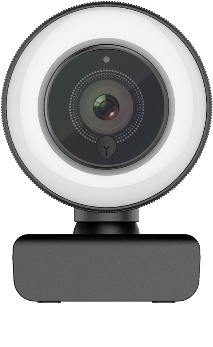 EFP
L’obligation de contrôle et de supervision des activités (Art. 4)

Vu la responsabilité personnelle de l’agent immobilier à l’égard de ses collaborateurs, il doit :

personnellement et effectivement organiser son agence immobilière
 
organiser un contrôle ou une supervision continue à l’égard des personnes dont il doit répondre

Veiller à la formation des personnes dont il doit répondre :
Formation qui doit être adaptée aux activités d’agent immobilier qu’ils réalisent sous son autorité
Formation qui doit être conforme aux obligations déontologiques auxquelles il est soumis.
LA RESPONSABILITÉ DE L’AGENT IMMOBILIER
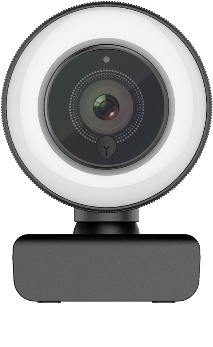 EFP
L’obligation d’assurer sa responsabilité (Art.5)

L’agent immobilier est tenu d’assurer sa responsabilité civile professionnelle. 
Il veille à ce que la responsabilité civile professionnelle relative à l’activité d’agent immobilier de la ou des personnes morales dans le cadre desquelles il exerce ladite activité ou dirige les services où celle-ci est exercée, soit également assurée.

Attention : 
Voir aussi la Directive IPI sur l’assurance de responsabilité (conditions à remplir)
Vérification des garanties par rapport à l’activité spécifique (le risque)
Vérification des garanties par rapport à la couverture en assurance (exemple: protection juridique en matière disciplinaire)
LA RESPONSABILITÉ DE L’AGENT IMMOBILIER
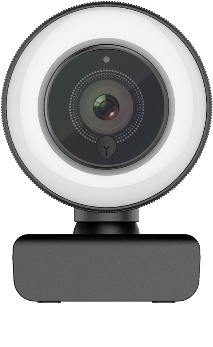 EFP
2.LE RESPECT DE LA VIE PRIVEE ET LE DEVOIR DE DISCRETION
Respect de la vie privée (Art. 6 et 7)

- Sauf cause de justification, l’agent immobilier doit respecter l’inviolabilité du domicile et la vie privée des personnes concernées par des visites ou des interventions à domicile. 

Lors de la consultation des banques de données auxquelles il a accès par l’intermédiaire de l’Institut et du traitement de ces données, l’agent immobilier ne peut recueillir et traiter que des informations directement liées à l’exercice de la mission à l’occasion de laquelle la consultation est demandée.
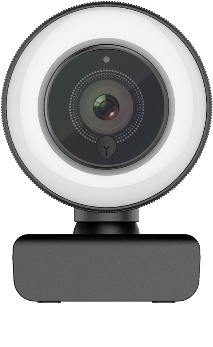 EFP
LE RESPECT DE LA VIE PRIVEE ET LE DEVOIR DE DISCRETION
Respect de la vie privée			face à la réalité de l’activité professionnelle

	- respect du domicile (notamment lors des visites)

	- respect du RGPD (Loi du 30 juillet 2018 relative à la protection des personnes physiques à l'égard des traitements de données à caractère personnel) 
		les contraintes en matière de gestion et préservation des données personnelles 
		les pièges liés à la sauvegarde et l’utilisation des données personnelles des candidats amateurs
		les dangers liés a la transmission de données personnelles (par exemple pour le syndic)

	- respect du droit à l’image  (notamment lors de publications sur internet)

	- respect des règles anti-discrimination : exemple des informations personnelles recueillies auprès 
	  des candidats locataires
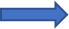 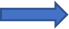 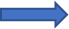 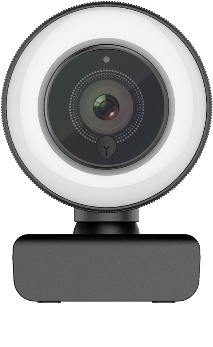 EFP
L’agent immobilier est tenu au respect d’un devoir de discrétion, qu’il doit faire également respecter par les personnes travaillant sous son autorité. (Art. 35)

Le principe :
l’agent immobilier ne peut communiquer des données, faits et opinions relatifs à une mission à des personnes autres que celles qui sont autorisées à en prendre connaissance, et ce, aussi bien durant qu’après sa mission.

Les exceptions :
Sauf dans l’exercice de sa défense personnelle en matière judiciaire ou disciplinaire
Sauf s’il a été déchargé expressément de son devoir de discrétion par son commettant pour des éléments qui concernent personnellement ce dernier
Sauf lorsqu’il constate que l’on agit en fraude de ses droits ou de ceux de son commettant et qu’il s’avère que la communication d’informations relatives à une mission doit être faite pour rétablir ou sauvegarder ces droits 
Sauf lorsque des informations utiles ou nécessaires à l’exercice de la mission doivent être transmises ou échangées avec des personnes impliquées dans celle-ci, tels que les collaborateurs internes ou externes de l’agence immobilière, permanents ou occasionnels, ou des spécialistes.

En outre :         
L’agent immobilier ne peut jamais fournir d’informations erronées sous prétexte de son devoir de discrétion.(Art.36)
LE RESPECT DU DEVOIR DE DISCRETION
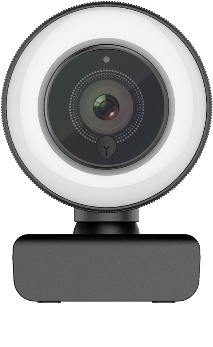 EFP
(1) LA CONVENTION DE L’AGENT IMMOBILIER (Art. 8 et 9)
(en 6 points) 

1-Transmission préalable d’un projet de la convention
Préalablement à l’acceptation de toute mission, l’agent immobilier doit proposer à son commettant potentiel un projet écrit de convention et adapté à l’exercice de la mission qui pourrait lui être confiée (ainsi que respect de l’information précontractuelle)
2-Transmission d’un projet conforme à la loi
Ce projet doit être conforme aux normes applicables et stipuler de manière claire et non ambiguë les obligations des parties, en particulier en ce qui concerne le mode de calcul et de paiement des honoraires. 
3- Informations - explications sur le contenu du contrat
L’agent immobilier veille à attirer l’attention de son commettant potentiel sur les éléments essentiels du contrat de courtage ou de gestion qu’il lui propose de conclure. (complémentaire à l’information précontractuelle)
4- Obligation du contrat écrit Lorsque la loi l’impose aux parties, l’agent immobilier est tenu de conclure un contrat écrit. 
5- Obligation d’utiliser des contrats conformes à la loi
Les contrats conclus par l’agent immobilier doivent respecter le Code de droit économique ainsi que les arrêtés pris en exécution de cette loi, lorsque cette réglementation est applicable. 
6- Stipulation d’un éventuel mandat de manière claire et apparente
3.LES RAPPORTS AVEC SES COMMETTANTS
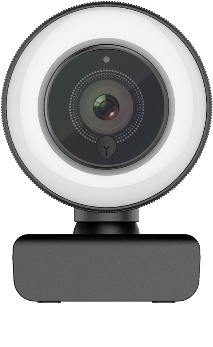 EFP
(2) LES CONDITIONS DE LA MISSION
(en 4 points)
  
L’agent immobilier ne peut accepter, rechercher ou poursuivre une mission dont la nature ou l’objet est contraire aux dispositions du présent code et de ses directives, transgresse des dispositions impératives ou d’ordre public ou met en péril son indépendance.
L’agent immobilier ne peut pas davantage accepter, rechercher ou poursuivre une mission dont il sait que la nature ou l’objet contrevient à des décisions de justice. (Art. 10)

Conformité à la loi 
Conformité à la déontologie
Conformité aux décisions de justice
Respect de l’exercice indépendant
LES RAPPORTS AVEC SES COMMETTANTS
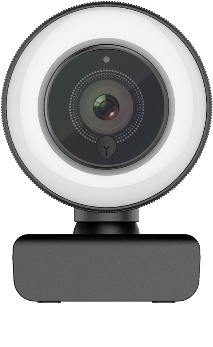 EFP
Art. 11   




(3) L’EXIGENCE DU COMPORTEMENT ADEQUAT

Interdiction du harcèlement
L’agent immobilier ne peut harceler quiconque aux fins d’obtenir une mission. (Art.11)

Obligation d’avoir un contrat pour agir   
L’agent immobilier ne peut poser aucun acte relatif à la commercialisation ou à l’administration d’un bien sans qu’une mission lui ait été confiée ou qu’une autorisation lui ait été donnée. (Art.17)

Respect du choix du commettant et devoir de conseil
L’agent immobilier doit respecter le droit ou le choix des commettants et de leurs cocontractants lorsqu’il s’agit de faire appel aux services d’un professionnel, tel un expert, un notaire, un entrepreneur, sans préjudice des conseils qu’il prodiguerait à ses commettants et de ses habilitations contractuelles ou statutaires. (Art.18)

Agissements en « bon père de famille »
Il veille, dans les limites des moyens dont il dispose, à ne pas, par son propre fait ou par celui des personnes dont il est responsable, mettre en péril la sécurité des biens qu’il est chargé de gérer ou de commercialiser. (Art.14)
LES RAPPORTS AVEC SES COMMETTANTS
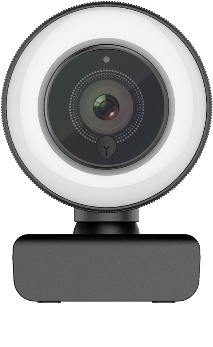 EFP
LES RAPPORTS AVEC SES COMMETTANTS
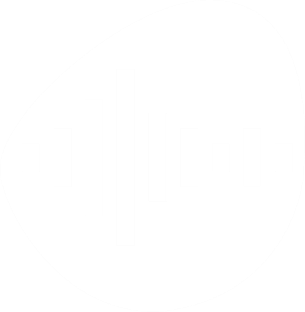 Poursuite de la mission jusqu’à son terme  
Même lorsqu’il est informé de la décision du commettant de mettre fin à sa mission, l’agent immobilier exécute ses obligations contractuelles ou statutaires jusqu’au terme de sa mission. (Art.15)


Restitution du dossier en fin de mission
Sans préjudice de dispositions légales ou réglementaires prévoyant des délais particuliers, l’agent immobilier conservera et restituera sans retard au commettant tous les documents que ce dernier lui a remis ou dont il a rémunéré l’obtention dans le cadre de sa mission. (Art.16)
-
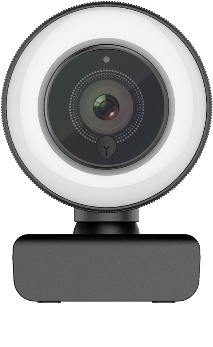 EFP
Art. 11   


(4) LA CONSTITUTION DU DOSSIER
(sur L’objet de la mission)

L’agent immobilier réclamera à son commettant les documents et informations nécessaires à la réalisation de sa mission et procédera si nécessaire et dans la mesure de ses possibilités aux vérifications adéquates, de manière à lui permettre notamment de transmettre une information fiable aux personnes concernées par ladite mission.
Il précisera, s’il y a lieu, les réserves sur les points à propos desquels il ne peut obtenir d’informations.
Il informera son commettant de tout nouvel événement dont il a connaissance et susceptible d’avoir une incidence sur les droits et obligations de ce dernier. (Art.12)
   
- Exiger les documents/informations nécessaires à la mission
- Emettre des réserves si les documents ne sont pas transmis             	 	suspendre la mission si refus persistant
- Vérifier les documents transmis  (ne jamais se satisfaire d’une information verbale)     
- Chercher l’information (être proactif)

Pour répondre à la question « QUOI » - « EN QUOI CONSISTE L’OBJET DE LA MISSION »
Un seul objectif : informer valablement
LES RAPPORTS AVEC SES COMMETTANTS
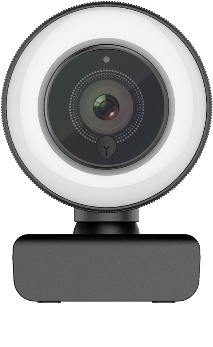 EFP
Art. 11   


LA CONSTITUTION DU DOSSIER
(sur la personne du commettant)

   
L’agent immobilier s’assurera de l’identité, de la qualité et des coordonnées précises de son commettant ou des représentants de ce dernier, ainsi que de l’adéquation des pouvoirs de ces personnes avec l’objet de sa mission.
Il informera les parties de l’existence d’un éventuel engagement de porte-fort. (Art.13)


Aux fins de répondre à la question « QUI EST QUI » 
Les objectifs : transmettre une information vérifiée
et
Répondre à des obligations légales (Blanchiment des capitaux)
LES RAPPORTS AVEC SES COMMETTANTS
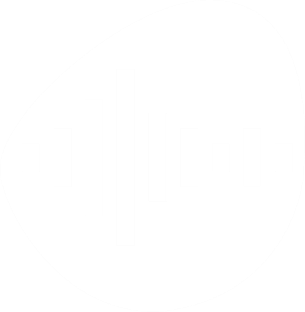 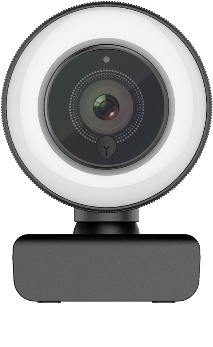 EFP
Une information « honnête » 
Lorsqu’il donne des informations sur sa qualité, ses activités professionnelles, ses qualifications et ses services, l’agent immobilier les délivre honnêtement et s’interdit de s’approprier indûment des titres ou compétences, que ce soit en général ou vis-à-vis d’un bien déterminé. (Art.19)

Une information assurant l’identification de l’agent
L’agent immobilier doit indiquer, dans ses documents et sur son site Internet :
son numéro d’agréation IPI ;
la raison sociale de son établissement ou celle, accompagnée de la forme juridique, de la personne morale dans le cadre de laquelle il agit ;
le nom de l’entreprise d’assurances couvrant sa responsabilité civile professionnelle et cautionnement et le numéro du contrat d’assurance ;
les mentions imposées par la loi. (Art.20)

Une information qui fait apparaître sa qualité d’agent immobilier     
Les annonces, l’affichage, les panneaux d’information et tout autre moyen promotionnel que l’agent immobilier utilise ou auquel il fait appel doivent faire clairement apparaître qu’ils émanent d’un agent immobilier. (Art.21)
4.L’information sur son agence immobilière et les biens commercialisés ou administrés
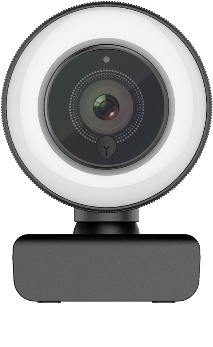 EFP
(En 3 points essentiels)

1- Interdiction de collaborer avec un « illégal »
L’agent immobilier ne peut exercer une activité réglementée d’agent immobilier en collaboration avec une personne pratiquant illégalement une telle activité. (Art.22)

2- Respect des confrères  
L’agent immobilier doit s’abstenir de toute attitude ou acte déloyal de nature à nuire à un confrère. (Artr.23)

3- Respect des accords avec les confrères  
L’agent immobilier respecte les accords de collaboration conclus avec des confrères et veille à acquitter en temps et en heure les montants dont il serait redevable à l’égard d’un confrère en vertu d’une collaboration. (Art.24)
       
Si plusieurs agents immobiliers souhaitent travailler de manière co-exclusive, leurs relations doivent être caractérisées par un véritable esprit de collaboration. Ils doivent échanger toutes les informations et tous les documents dans l’intérêt de la mission et établissent à cet effet une convention écrite de collaboration. (Art.25)
5.LES RAPPORTS AVEC LES CONFRERES
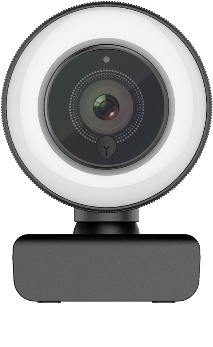 EFP
6.LES HONORAIRES ET INDEMNITES
Les principes de base
Les honoraires doivent assurer la rentabilité, l’honorabilité et l’exercice indépendant de la profession. (Art.26)
			Critères très « relatifs » selon l’agent auquel on se réfère

En principe uniquement entre cocontractants
L’agent immobilier ne peut, sauf conventions particulières entre toutes les parties concernées, percevoir d’honoraires, de commissions, d’avantages ou de gratifications que de son commettant ou, le cas échéant, d’un confrère avec lequel il a obtenu un accord de collaboration. (Art. 27)

Conformes au contrat et à la loi     
L’agent immobilier ne peut réclamer d’honoraires, de défraiements ou d’indemnisation qui n’aient été légalement ou conventionnellement admis. (Art.28)
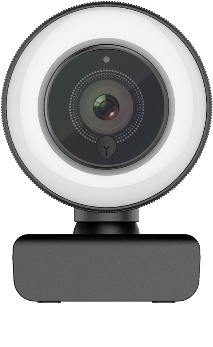 EFP
7.LES MOUVEMENTS FINANCIERS
La gestion de l’argent des tiers : l’obligation du compte de qualité  
(compte de tiers ou comptes rubriqués)

L’agent immobilier intermédiaire ou régisseur doit ouvrir un compte de tiers destiné à réceptionner ou transférer les fonds et valeurs qu’il est appelé à détenir ou gérer dans le cadre de sa mission, sauf si son commettant décide d’ouvrir un compte personnel à cet effet.
Les fonds et valeurs non remis ou transférés conformément doivent être placés par l’agent immobilier sur ce compte de tiers, sauf instruction contraire de son commettant.
Sans préjudice d’une décision de justice, de conventions particulières nouées avec des tiers ou avec le commettant, les éventuels intérêts produits par les fonds et valeurs placés sur ce compte de tiers sont acquis au destinataire final de ces fonds et valeurs. (Art.29)
 		voir aussi la Directive IPI sur la gestion des fonds appartenant à des tiers
EFP
LES MOUVEMENTS FINANCIERS
Le transfert des sommes     
L’agent immobilier intermédiaire ou régisseur qui perçoit, dans l’exercice de son activité d’agent immobilier, des fonds et valeurs dont il n’est pas le destinataire final convenu, est tenu, s’il en est requis par la ou les parties concernées, ou par une décision de justice, de les remettre ou de les transférer sans retard, après décompte, aux ayant-droit ou aux personnes que ces derniers lui désignent.
Il est permis à l’agent immobilier de convenir, avec les ayant droit, de l’indemnisation de ses propres frais de transfert ou d’encaissement.
L’agent immobilier réclamera les coordonnées des personnes ou des comptes à créditer.  (Art.30)
		Transfert sans retard 
		à qui de droit 
		conformément à la convention des parties ou à la décision du tribunal en cas de litige

La (délicate) perception de la rémunération au départ du compte de qualité 
La rémunération de l’agent immobilier pourra, de l’accord de son commettant, être prélevée sur les fonds et valeurs sur le compte de qualité et définitivement acquis au commettant, à moins que l’agent immobilier n’ait conscience d’agir en fraude du droit des tiers. (Art.31)
EFP
LES MOUVEMENTS FINANCIERS
Respect de la convention des parties ou de la décision du tribunal  
De l’accord du commettant, l’agent immobilier effectuera, avant transfert de ces fonds et valeurs, les paiements aux tiers convenus.
L’agent immobilier effectuera également, avant transfert de ces fonds et valeurs, les paiements liquidés par une décision de justice contraignante en la matière, et dont il serait avisé. (Art.32)
Cautionnement sur les fonds détenus   
L’agent immobilier est tenu de faire garantir les fonds et valeurs qu’il détient ou gère dans le cadre de l’exercice de sa mission d’intermédiaire ou d’administrateur de biens. (Art.33)
Obligation de délivrer quittance
L’agent immobilier délivrera quittance de toute somme, valeur ou effet versé entre ses mains ou celles de ses préposés (Art.34)
EFP
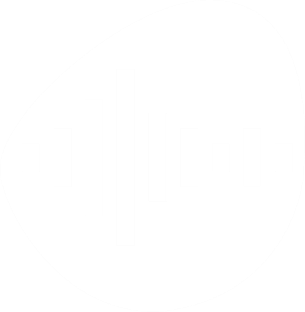 8.LE PERFECTIONNEMENT PROFESSIONNEL
L’agent immobilier consacre l’attention nécessaire à son perfectionnement professionnel.
L’agent immobilier inscrit dans la colonne “agent immobilier-intermédiaire” doit suivre au moins dix heures de formation permanente par année calendrier. L’agent immobilier inscrit dans la colonne “agent immobilier-syndic” doit suivre au moins dix heures de formation permanente par année calendrier. Ainsi, l’agent immobilier inscrit dans le deux colonnes devra suivre vingt heures de formation permanente par année calendrier, soit dix heures pour chaque colonne.  
L’agent immobilier choisira librement son programme de formation pour autant que cette dernière ait un lien avec les activités professionnelles d’un agent immobilier. Le perfectionnement doit également tenir compte, notamment, de l’actualité juridique ou technique. (Art.37)

L’agent immobilier stagiaire suivra les formations que l’institut organise ou lui impose (Art.38)
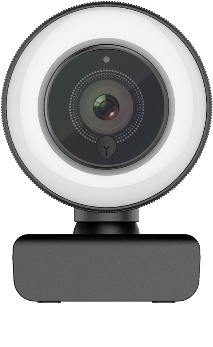 EFP
9.INCOMPATIBILITÉS ET BIENSÉANCE
L’interdiction absolue du conflit d’intérêts
L’agent immobilier doit éviter tout conflit d’intérêts.
A cet effet, il indiquera sans équivoque à un commettant potentiel s’il intervient comme agent immobilier ou en une autre qualité et est tenu d’informer le commettant de toute situation où l’éventuel cocontractant de ce dernier est une personne avec laquelle il a un lien moral, familial ou juridique. (Art. 39)

L’interdiction absolue du « délit d’initié »
Sans préjudice des cas prévus par la loi, il est interdit à un agent immobilier exerçant, au sein de l’Institut, une fonction juridictionnelle, d’enquête ou d’avis, de divulguer de quelque manière que ce soit à des tiers toute information permettant d’identifier les personnes concernées par les dossiers dont il est chargé.
Il ne peut davantage faire usage, à des fins personnelles ou professionnelles, d’informations privilégiées recueillies à l’occasion de l’exercice de cette fonction. Cette interdiction vaut jusqu’à l’expiration d’un délai de deux années après la clôture définitive de l’exercice de cette fonction.
On entend par informations privilégiées, toutes informations directement tirées des dossiers concernés par l’exercice de cette fonction et qui n’auraient pu être recueillies autrement. (Art. 40)
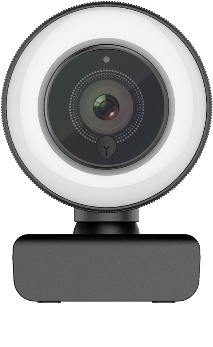 EFP
En outre : les contraintes liées à l’exercice d’une fonction au sein de l’IPI

Art. 41      
L’agent immobilier exerçant au sein de l’Institut une fonction juridictionnelle ou d’avis est tenu de s’abstenir dans les cas visés à l’article 828 du Code judiciaire, lorsqu’il a connaissance d’une cause de récusation de sa personne.

Art. 42   
L’agent immobilier exerçant une fonction au sein de l’Institut ne peut en aucune manière participer à des décisions d’attribution, par ce dernier, de marchés, de droits ou d’avantages matériels ou moraux à lui-même ou des personnes physiques et morales avec lesquelles il a un lien moral, familial ou juridique.
Art. 43   
L’agent immobilier détenteur d’une fonction au sein de l’Institut ne peut arguer de celle-ci dans le but de contraindre une personne à contracter avec lui ou un tiers.
INCOMPATIBILITÉS ET BIENSÉANCE
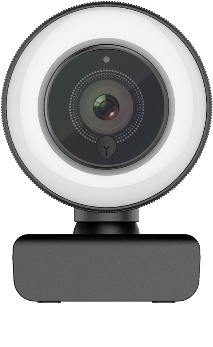 EFP
10.L’AGENT IMMOBILIER ET L’INSTITUT
Art. 44   
Dans le cadre de l’instruction d’un dossier disciplinaire ouvert à son encontre, l’agent immobilier est tenu de transmettre aux organes compétents de l’Institut toutes les informations et tous les documents qui lui sont demandés pour permettre à ces organes d’exercer leurs compétences légales.

		ne pas répondre et/ou collaborer lors de l’instruction disciplinaire
		est en soit une infraction déontologique
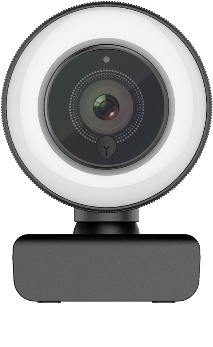 EFP
B. L’AGENT IMMOBILIER INTERMÉDIAIRE
DEFINITION ET TERMINOLOGIE : « la notion d’intermédiaire »

LES OBLIGATIONS DÉONTOLOGIQUES SPÉCIFIQUES AUX INTERMÉDIAIRES

-L’agent immobilier et ses rapports avec le commettant
-L’agent immobilier et ses rapports avec certains tiers
EFP
DÉFINITIONS… UNE TERMINOLOGIE EN PLEINE ÉVOLUTION
SELON LA LOI DU 11 FEVRIER 2013
	« la notion d’intermédiaire »
« celui qui, pour le compte de tiers, prête une assistance déterminante en vue de réaliser un contrat de vente, d’achat, d’échange, de location ou de cession de biens immobiliers, droits immobiliers ou fonds de commerce. »

SELON LE NOUVEAU CODE DE DEONTOLOGIE
	Evolution de la notion de « courtier » vers la notion « d’intermédiaire »
L’agent immobilier courtier : l’agent immobilier qui réalise pour le compte de tiers des activités d’intermédiaire en vue de la vente, l’achat, l’échange, la location ou la cession de biens immobiliers, droits immobiliers ou fonds de commerce ; Le commettant : la personne avec laquelle l’agent immobilier a conclu un contrat de prestations de services ayant pour cadre l’exercice de la profession réglementée par l’arrêté royal du 6 septembre 1993 ; La mission : la prestation de services résultant d’une convention ou d’une désignation judiciaire, assortie ou non d’un mandat, ayant pour objet l’exercice de la profession réglementée par l’arrêté royal du 6 septembre 1993;Le mandat : l’acte par lequel une personne donne à une autre le pouvoir de faire quelque chose pour le mandant et en son nom ; le contrat ne se forme que par l'acceptation du mandataire ; 
L’agent immobilier intermédiaire : l’agent immobilier qui, pour le compte de tiers, prête une assistance déterminante en vue de réaliser un contrat de vente, d'achat, d'échange, de location ou de cession de biens immobiliers, droits immobiliers ou fonds de commerce 
La mission : la prestation de services résultant d’un louage d’ouvrage ou d’une désignation judiciaire et/ou d’un mandat, ayant pour objet l’exercice de la profession réglementée par la loi du 11 février 2013 organisant la profession d’agent immobilier;
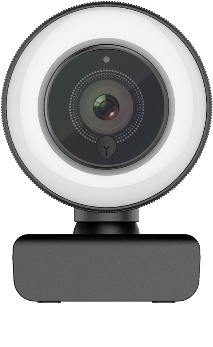 EFP
OBLIGATIONS SPÉCIFIQUES DE L’AGENT IMMOBILIER « INTERMÉDIAIRE »
L’agent immobilier intermédiaire dans ses rapports avec le commettant 
			Contrat écrit et conforme à la loi
Art. 45 Lorsque la loi l’impose aux parties, l’agent immobilier intermédiaire est tenu
de conclure un contrat écrit.
Les contrats conclus par l’agent immobilier intermédiaire doivent respecter
le Code de droit économique, ainsi que les arrêtés pris en exécution de ce
Code, lorsque cette réglementation est applicable.
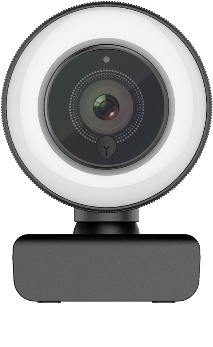 EFP
OBLIGATIONS SPÉCIFIQUES DE L’AGENT IMMOBILIER « INTERMÉDIAIRE »
L’agent immobilier intermédiaire dans ses rapports avec le commettant 
		L’agent immobilier et sa convention : rappel du « tronc commun »(Art. 8.) Préalablement à l'acceptation de toute mission, l'agent immobilier doit proposer à son commettant potentiel un projet écrit de convention adapté à l'exercice de la mission qui pourrait lui être confiée par le commettant potentiel. Ce projet doit être conforme aux normes applicables et stipuler de manière claire et non ambiguë les obligations des parties, en particulier en ce qui concerne le mode de calcul et de paiement des honoraires.
(Art. 9.) Lorsqu’un projet de convention qu’il propose à son commettant potentiel comporte un mandat, l’agent immobilier est tenu de le stipuler de manière claire et apparente
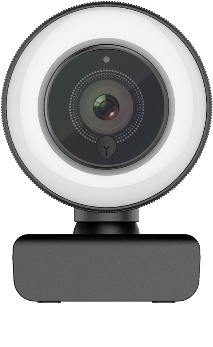 EFP
OBLIGATIONS SPÉCIFIQUES DE L’AGENT IMMOBILIER « INTERMÉDIAIRE »
L’agent immobilier intermédiaire dans ses rapports avec le commettant 
		L’agent immobilier et sa convention 
Obligation de la transmission préalable du projet de contrat
Obligation d’un contrat écrit (Art.45)
Obligation d’un contrat conforme à la « loi » et aux normes de déontologie (Art.45)
	Attention : l’information précontractuelle
Obligation spécifique en cas de « mandat » (Art. 48)
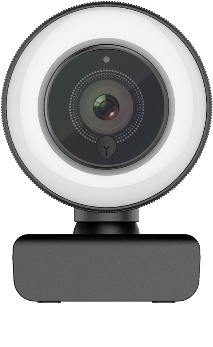 EFP
OBLIGATIONS SPÉCIFIQUES DE L’AGENT IMMOBILIER « INTERMÉDIAIRE »
L’agent immobilier intermédiaire dans ses rapports avec le commettant 
			Prix de mise en vente
Art. 46. Les estimations et évaluations de l’agent immobilier intermédiaire, qu’elles soient concises ou développées, doivent être faites de manière sincère, sans préjudice d’éventuels affinements. Art. 47. L’agent immobilier intermédiaire a l’obligation d’exprimer à son commettant des réserves au sujet du prix que ce dernier estimerait ou entendrait obtenir dans le cadre d’une évaluation ou d’une commercialisation de son bien si ce prix est, à sa connaissance, manifestement disproportionné à la hausse ou à la baisse par rapport à la valeur du bien ou au prix susceptible d’être obtenu dans le cadre d’une commercialisation.
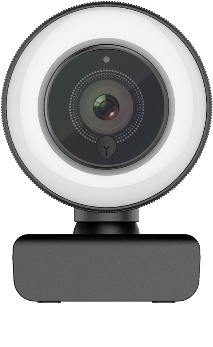 EFP
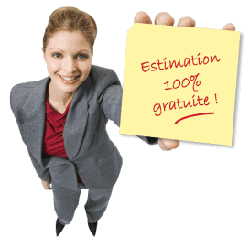 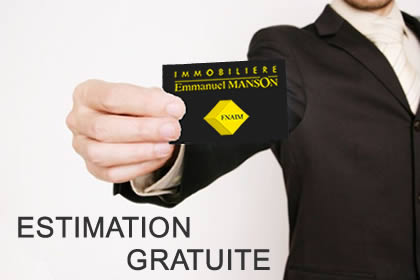 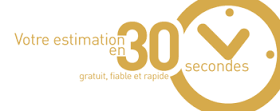 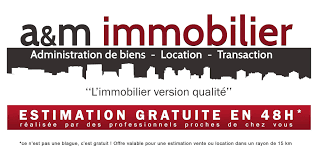 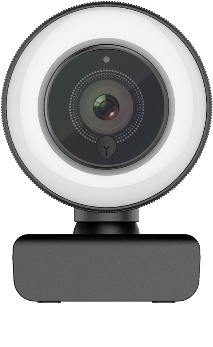 EFP
OBLIGATIONS SPÉCIFIQUES DE L’AGENT IMMOBILIER « INTERMÉDIAIRE »
Le « Mandat »
Art. 48. L’agent immobilier intermédiaire s’informe auprès de son commettant potentiel pour vérifier s’il a déjà confié un mandat à une autre personne. Dans l’affirmative, il ne peut accepter un tel mandat, sauf s’il prend effet après la fin du mandat en cours. 

		La « Mission »
Art. 49. L’agent immobilier intermédiaire s’informe auprès de son commettant potentiel pour vérifier que la mission qui lui est proposée est ou non déjà confiée à un confrère. Si le commettant porte à la connaissance de l’agent immobilier intermédiaire, au moment de la conclusion d’une mission non-exclusive, l’intervention concurrente d’un confrère agissant sans exclusivité, l’agent immobilier intermédiaire attirera l’attention du commettant sur les risques de cumul d’honoraires dont ce dernier pourrait être redevable.
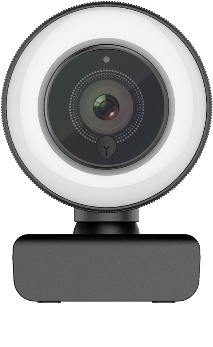 EFP
NOUVELLE DISPOSITION
En outre :

Art.50 L’agent immobilier intermédiaire doit toujours vérifier auprès de son commettant potentiel s’il a déjà confié antérieurement une mission d’intermédiation à un autre agent immobilier et si ce dernier lui a en ce cas transmis dans le délai légal après la fin de la mission d’intermédiation une liste reprenant les données des candidats contreparties à qui une information précise et individuelle a été donnée.

Problématique :  la perception de la commission par l’agent immobilier après le terme de sa mission et risque de double commissionnement
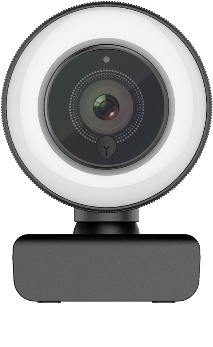 EFP
OBLIGATIONS SPÉCIFIQUES DE L’AGENT IMMOBILIER « INTERMÉDIAIRE »
« La mission » suite
Art. 51 : devoir d’information sur le déroulement de la mission  
Sans préjudice d’accords particuliers, l’agent immobilier intermédiaire veillera à informer en temps utile son commettant du déroulement de sa mission.
 
Art. 52 : devoir d’information sur les offres reçues     
Sauf convention contraire, l’agent immobilier intermédiaire est tenu, durant l’exercice de sa mission, de communiquer sans retard à son commettant toute proposition ou engagement ferme qui lui est adressé par un amateur.
EFP
OBLIGATIONS SPÉCIFIQUES DE L’AGENT IMMOBILIER « INTERMÉDIAIRE »
L’agent immobilier est-il responsable de la solvabilité des amateurs ?
(Art. 53.) Sur le plan disciplinaire, l’agent immobilier intermédiaire n’est pas responsable de la solvabilité des amateurs qu’il présente au commettant et de la manière dont ces personnes respectent leurs engagements à l’égard de ce dernier, sauf si les carences ou manquements constatés, selon le cas : - ont été sciemment celés par l’agent immobilier intermédiaire, - ou ont résulté d’un acte ou d’une abstention contraire au contenu de ses obligations contractuelles, - ou ont résulté d’un acte délictueux ou quasi-délictueux ayant généré sa responsabilité civile. Mais
(Art. 57.) Avant qu’un amateur ne matérialise un engagement, l’agent immobilier intermédiaire s’informera quant à la capacité et aux pouvoirs de cet amateur, dans la mesure des moyens dont il dispose pour ce faire. Dans les cas où l’engagement de l’amateur requerrait une autorisation ou un mandat, l’agent immobilier intermédiaire s’assurera de leur existence, à moins que l’amateur ne se porte fort d’obtenir une telle autorisation ou ratification. L’agent immobilier intermédiaire informera le commettant des doutes raisonnables qu’il aurait relativement à la capacité ou aux pouvoirs d’un amateur.
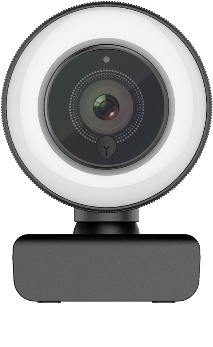 EFP
OBLIGATIONS SPÉCIFIQUES DE L’AGENT IMMOBILIER « INTERMÉDIAIRE »
L’information sur les biens

Art. 54 
L’agent immobilier intermédiaire veille toujours à ce que les prix des biens qu’il communique correspondent à ceux convenus avec le commettant. 
Art. 55 
L'agent immobilier intermédiaire ne peut, dans sa publicité́ et ses annonces, induire en erreur les personnes sur la disponibilité́ et les caractéristiques essentielles des biens qu'il présente. 
Art. 56 
L’agent immobilier intermédiaire ne procèdera à un affichage sur le bien qu’avec l’accord de son commettant et se conformera aux dispositions applicables en la matière pour le bien concerné. 

 Pour assurer une information fiable il faut impérativement établir un dossier sur l’objet de la mission
= réclamer les documents et vérifications adéquates
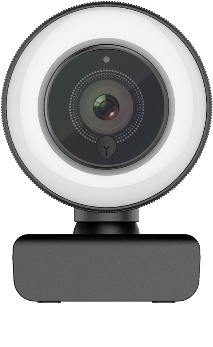 EFP
OBLIGATIONS SPÉCIFIQUES DE L’AGENT IMMOBILIER « INTERMÉDIAIRE »
L’agent immobilier dans ses rapports avec certains tiers

Art. 57 
Avant qu’un amateur ne matérialise un engagement, l’agent immobilier intermédiaire s’informera quant à la capacité et aux pouvoirs de cet amateur, dans la mesure des moyens dont il dispose pour ce faire. 
Dans les cas où l’engagement de l’amateur requerrait une autorisation ou un mandat, l’agent immobilier intermédiaire s’assurera de leur existence, à moins que l’amateur ne se porte fort d’obtenir une telle autorisation ou ratification. 
L’agent immobilier intermédiaire informera le commettant des doutes raisonnables qu’il aurait relativement à la capacité ou aux pouvoirs d’un amateur. 

Question : Qui est Qui ?

Vérification de l’identité, de la capacité et des pouvoirs de l’amateur

+ Commentaire sur la rédaction de l’offre d’achat
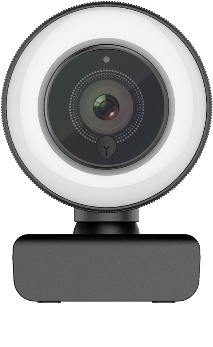 EFP
OBLIGATIONS SPÉCIFIQUES DE L’AGENT IMMOBILIER « INTERMÉDIAIRE »
L’agent immobilier dans ses rapports avec certains tiers
Suite:
Art. 58 : devoir de conseil renforcé face à un mécanisme de cession     
Si un amateur lui fait part de ses intentions de céder ses droits ou d’élire command, l’agent immobilier intermédiaire informera son commettant des risques liés à l’ignorance de l’identité ou de la capacité du cocontractant final.

Art. 59 : devoir d’information renforcé avant paiement d’une garantie  
Avant de réclamer ou d’accepter des fonds en garantie de la part d’amateurs ayant émis un engagement unilatéral relativement à un bien, l’agent immobilier courtier doit, si tel est le cas, les informer que sa mission n’est pas réalisée à titre exclusif.
EFP
OBLIGATIONS SPÉCIFIQUES DE L’AGENT IMMOBILIER « INTERMÉDIAIRE »
L’agent immobilier dans ses rapports avec certains tiers

		Obligations complémentaires liées au « mandat »

Art. 60
L’agent immobilier intermédiaire ne peut engager son commettant que conformément aux termes de son mandat. 
Art. 63 
A moins qu’il détienne un mandat de son commettant ou qu’il se porte personnellement fort, l’agent immobilier intermédiaire ne peut contracter avec un amateur relativement à un bien qu’il commercialise.
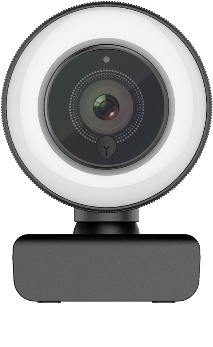 EFP
OBLIGATIONS SPÉCIFIQUES DE L’AGENT IMMOBILIER « INTERMÉDIAIRE »
L’agent immobilier dans ses rapports avec certains tiers (suite)

Art. 61 : copie réservée à l’amateur de ses engagements
Lorsqu’un amateur lui remet en mains propres un exemplaire unique d’un document par lequel celui-ci s’engage, l’agent immobilier intermédiaire lui en fournira copie. 

Art. 62  : transmission à l’amateur de la décision du commettant
L’agent immobilier intermédiaire veille à faire parvenir sans retard à un amateur la suite qui serait définitivement réservée par son commettant à un engagement souscrit et transmis par l’amateur.
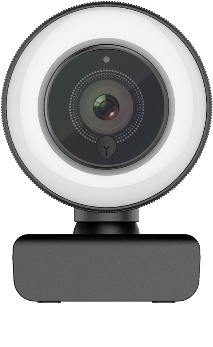 EFP
OBLIGATIONS SPÉCIFIQUES DE L’AGENT IMMOBILIER « INTERMÉDIAIRE »
L’agent immobilier dans ses rapports avec certains tiers (suite)


Art. 64 : respect du contrat du confrère
L’agent immobilier intermédiaire ne peut sciemment entamer la commercialisation d’un bien faisant l’objet d’une mission réalisée à titre exclusif par un confrère, et encore en cours.
Il ne peut non plus sciemment entamer, à titre exclusif, la commercialisation d’un bien lorsqu’un confrère dispose d’une mission non exclusive y afférente, et encore en cours..
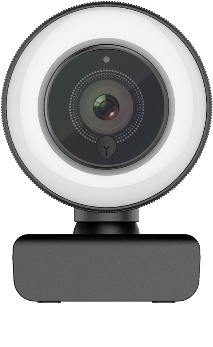 EFP
OBLIGATIONS SPÉCIFIQUES DE L’AGENT IMMOBILIER « INTERMÉDIAIRE »
LES « HONORAIRES »…
	(en complément des articles 26 à 28)

Art.65 : Interdiction du conflit d’intérêts
L’agent immobilier intermédiaire ne peut stipuler de mode de détermination de ses honoraires qui crée une situation de conflit entre ses intérêts et ceux de son commettant, notamment en stipulant des honoraires correspondant au surplus entre le montant initialement convenu avec son commettant et celui effectivement obtenu de la transaction faisant l’objet de sa mission.
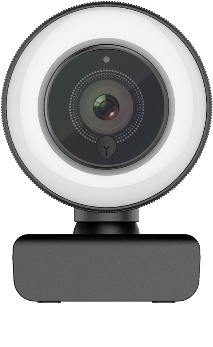 EFP
C. L’AGENT IMMOBILIER ADMINISTRATEUR DE BIENS
OBLIGATIONS DÉONTOLOGIQUES SPECIFIQUES DE L’AGENT IMMOBILIER ADMINISTRATEUR DE BIENS
		Dispositions communes


OBLIGATIONS SPECIFIQUES DE L’AGENT IMMOBILIER SYNDIC
OBLIGATIONS SPECIFIQUES DE L’AGENT IMMOBILIER REGISSEUR
EFP
OBLIGATIONS SPÉCIFIQUES DE L’AGENT IMMOBILIER ADMINISTRATEUR DE BIENS
Survol des dispositions communes à tous les agents immobiliers administrateurs de biens 		Gestion financière
Art. 68. Sans préjudice d’un accord de son commettant, l’agent immobilier administrateur de biens ne peut opérer d’opérations financières à partir des comptes dont il a la gestion, que par voie de transfert ou via chèque bancaire, et uniquement sur base des conventions, instructions, autorisations, décisions ou documents qui les justifient. L’alinéa qui précède ne concerne pas les menus frais et débours habituellement réclamés sous forme de liquidités. Il ne peut détenir de carte de crédit relatif à un tel compte. Art. 69. Sans préjudice de dispositions légales ou réglementaires particulières, les comptes, relevés et états patrimoniaux réalisés par l’agent immobilier administrateur de biens doivent être clairs, détaillés par catégories et types de frais, dépenses et recettes. Les relevés et états patrimoniaux doivent être réalisés selon la fréquence conventionnellement ou statutairement prévue, et au minimum une fois l’an. Art. 70. L’agent immobilier administrateur de biens doit veiller à ce que les personnes disposant d’un droit d’accès aux pièces justificatives des dépenses qui leur sont réclamées relativement au bien dont il a la gestion, puissent exercer leur droit, moyennant l’éventuelle rémunération convenue, sauf dans les cas où la gratuité d’un tel accès découle d’une loi ou d’un règlement.
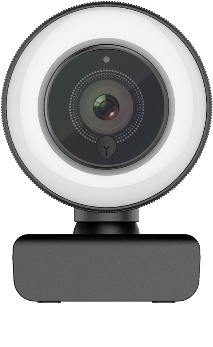 EFP
OBLIGATIONS SPÉCIFIQUES DE L’AGENT IMMOBILIER ADMINISTRATEUR DE BIENS
Devoir de conseil
Art.71. Dans le cadre de sa mission d’information, l’agent immobilier administrateur de biens formule en temps utile tous les conseils et recommandations à son commettant. Il informe en temps utile le commettant des prescriptions légales et réglementaires relatives au bien et attire, le cas échéant, l’attention de ce dernier sur les mesures, droits et obligations qui en découlent, ainsi que sur les risques qu’il encourt à défaut de respecter ces prescriptions. Art. 72. Le cas échéant, l’agent immobilier administrateur de biens recommande avec objectivité au commettant de prendre les assurances qui doivent être souscrites relativement au bien concerné et ses composants.
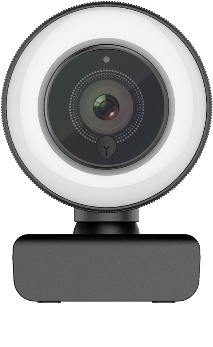 EFP
OBLIGATIONS SPÉCIFIQUES DE L’AGENT IMMOBILIER ADMINISTRATEUR DE BIENS
Bonnes pratiques lors de la passation de marché(Art. 73.) L’agent immobilier administrateur de biens passe commande, d’ordre et pour compte de son commettant, uniquement aux fournisseurs de travaux et services qui possèdent les agréations éventuellement requises en vertu de la loi ou de la réglementation. (Art. 74.) En vue de passer commande de travaux ou services, ou, le cas échéant, de les poursuivre, l’agent immobilier administrateur de biens réclame à son commettant une provision suffisante. (Art. 75.) L’agent immobilier administrateur de biens ne peut passer commande de fournitures ou de services avec des personnes avec lesquelles il a un lien familial ou juridique, sauf autorisation ou ratification du commettant dûment informé de ce lien.
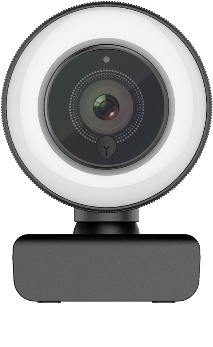 EFP
OBLIGATIONS SPÉCIFIQUES DE L’AGENT IMMOBILIER SYNDIC
Survol des dispositions déontologiques (suite) 

Et plus spécifiquement pour le syndic :

L’obligation d’un contrat écrit de syndic (Art.76)
Les comptes financiers de l’ACP : gestion/responsabilité (Art.77)
La prohibition des commissionnements occultes (Art.79)
Le respect de la « loi » (Art.78)
Le devoir de neutralité (Art.80)
L’obligation de collaboration avec les différents intervenants (Art.81-85)
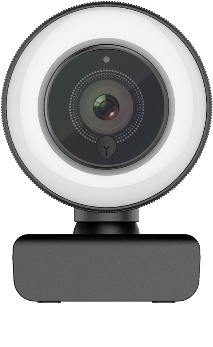 EFP
COMMENTAIRES
L’attitude attendue du syndic au sein de la copropriété
« LE RESPECT DES REGLES »
Le syndic doit donc être « légaliste », il doit agir dans le respect des règles:- les dispositions légales dont les dispositions impératives régissant la matière de la copropriété forcée.- les dispositions statutaires : Acte de base - Règlement de copropriété - ROI pour autant qu’ils soient conformes aux dispositions légales dont question ci-avant.- son contrat de syndic. (Art.76) « tenu de conclure un contrat écrit »

- Les décisions d’Assemblée générale

Mise en œuvre pratique parfois délicate.  Quelle doit être la réaction d’un syndic professionnel face à une décision d’AG édictant un règlement qui apparait d’évidence comme étant contraire à une disposition légale impérative, tout en sachant que le syndic ne participe pas au vote et que le recours judiciaire en annulation ou réformation d’une décision frauduleuse irrégulière ou abusive ne lui est pas ouvert ?Sous l’angle déontologique, le syndic n’a pas le choix. Il ne pourra se départir de sa mission, ne pouvant se faire l’instrument ou le simple exécutant d’une décision qu’il sait être abusive, irrégulière ou frauduleuse.Préalablement à cette prise de décision, le syndic aura pris soin de s’expliquer en AG et d’adresser toutes les mises en garde qui s’imposent.Selon l’article 10 du code déontologie, le syndic ne peut poursuivre une mission dont la nature/objet est contraire aux dispositions du code de déontologie, transgresse des dispositions impératives ou d’ordre public ou met en péril son indépendance. Il ne peut pas d’avantage accepter, rechercher ou poursuivre une mission dont il sait que la nature/objet contrevient à des décisions de justice.
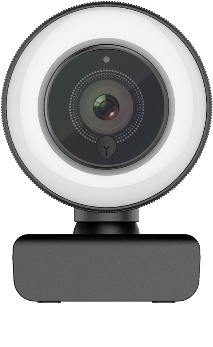 EFP
COMMENTAIRES
La situation du syndic sera d’autant plus délicate car il est le seul à devoir répondre à des normes déontologiques et que les instances disciplinaires ne peuvent sanctionner que des manquements commis par le professionnel.

Le syndic doit avoir des connaissances juridiques 
«  à l’évidence, l’on ne s'improvise pas syndic : les compétences requises pour gérer et administrer correctement une copropriété impliquent une formation appropriée recouvrant des aspects aussi différents que le droit, la comptabilité, la fiscalité, des notions d’entreprise, la finance, la déontologie, la sociologie et surtout la psychologie ». (J. BORGERS, «  le rôle social et humain du syndic de copropriété », in La pratique de la copropriété, Bruylant, 1996, pp. 375.) 

Conclusion : respect de la loi, des dispositions statutaires et du contrat
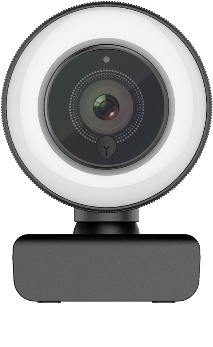 EFP
COMMENTAIRES
Quels sont les manquements habituellement rencontrés ? 
Griefs liés à l’assemblée générale
La convocation et la tenue de l’assemblée générale
La rédaction du procès-verbal
Griefs liés aux erreurs de gestion du syndic
Griefs liés au contrat du syndic et ses honoraires
Griefs liés au non-respect des instances disciplinaires
Griefs liés à l’exercice illégal de la profession
exemples et commentaires
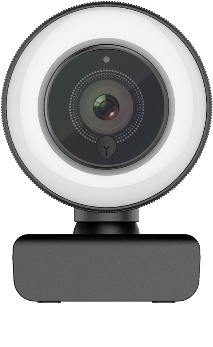 EFP
COMMENTAIRES
L’attitude attendue du syndic au sein de la copropriétéL’obligation de « neutralité »
Neutralité dans les conflits qui impliqueraient des copropriétaires/occupants et qui ne concernent pas la gestion de l’association, sans préjudice de ses obligations légales ou conventionnelles, ou du respect à attacher à une décision de justice.Impartialité, se situer au-dessus de la mêlée dans les conflits, et le cas échéant se présenter en amiable compositeur pour tenter de dégager des solutions transactionnelles.Attention si le litige concerne la gestion de la chose commune, le syndic a pour obligation de prendre part effective dans la gestion du litige et se doit de faire respecter les dispositions légales en vigueur ( décisions AG, décisions de justice,…).Il doit voir une attitude légaliste et proactive.
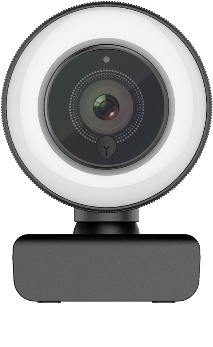 EFP
OBLIGATIONS SPÉCIFIQUES DE L’AGENT IMMOBILIER SYNDIC
L’attitude attendue du syndic au sein de la copropriété
Le devoir de collaboration
Art. 81. L’agent immobilier syndic doit tout mettre en œuvre afin de permettre à l’éventuel conseil de copropriété et au commissaire aux comptes de remplir leurs missions, sans que cette obligation ne l’autorise à donner suite à des initiatives du conseil de copropriété ou du commissaire aux comptes non légalement ou conventionnellement autorisées.  Art. 82. L’agent immobilier syndic et celui qui lui est adjoint provisoirement doivent instaurer entre eux une collaboration optimale et adaptée à l’étendue de leur mission.  Art. 83. L’agent immobilier syndic désigné par voie de justice est tenu aux mêmes obligations que celles auxquelles est soumis un syndic ordinaire, sous réserve et dans les limites des décisions judiciaires qui lui seraient applicables. Art. 84. L’agent immobilier syndic tient les pièces justificatives relatives aux décomptes, ainsi qu’un état détaillé du patrimoine, à la disposition en ses bureaux. Sans préjudice de l’article 577-8, § 4, 9°, du Code civil, il conserve ces pièces pendant cinq ans à dater de sa décharge.
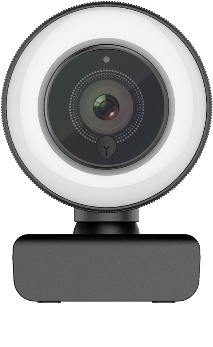 EFP
COMMENTAIRES
* Collaboration avec le conseil de copropriété (CDC)Depuis la nouvelle loi sur la copropriété (6 mai 2010) : dans des immeubles de plus de 20 lots (caves, garages et parkings non inclus), la création d’un Conseil de copropriété est obligatoire, dans les immeubles plus petits, le CDC est optionnel.Le syndic doit tout mettre en œuvre afin de permettre à l’éventuel Conseil de copropriété d’exercer son contrôle sur la gestion et de l’assister dans sa gestion, sans que cette obligation ne l’autorise à donner suite à des initiatives du conseil de copropriété non légalement ou conventionnellement autorisées.Danger que le conseil de copropriété s’immisce trop dans la gestion et ne donner finalement au syndic un simple rôle d’exécutant de leurs propres décisions.Exemple: « la clause de double signature »Rappel: selon le code civil (577-8§4 5°), le syndic a le pouvoir d’administrer les fonds de l’associationD’ailleurs, le code de déontologie confirme cette attribution en disposant que «  l’agent immobilier syndic doit disposer d’un compte bancaire distinct dont il est le seul responsable, ouvert au nom de chaque association de copropriétaires dont il est syndic. »Se pose alors la question de la validité de cette clause de double signature que l’on retrouve dans le règlement de copropriété et/ou dans le contrat de syndic.Cette clause impose au syndic pour la gestion des fonds de l’association, par exemple pour effectuer un paiement, la signature d’une autre personne qui est d’ailleurs très fréquemment le Conseil de copropriété ou un de ses membres.
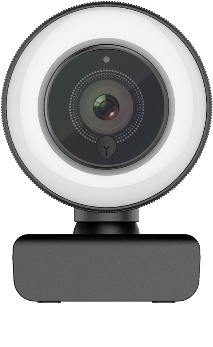 EFP
COMMENTAIRES
Le conseil  de copropriété a deux casquettes, il devient « le contrôlé » et « le contrôleur »La clause au contrat doit être déclarée comme nulle  et la décision d’AG sera elle aussi entachée de nullité: l’AG ayant pris une décision contraire aux dispositions légales impératives et qu'excède clairement ses pouvoirs.Une telle disposition est contraire aux dispositions légales et doit donc être considérée comme nulle. De plus, lorsque cette double signature est confiée au conseil de copropriété, l’assemblée attribue en fait à cet organe des compétences qui excèdent manifestement celles qui lui dont réservées par la loi et qui recouvrent habituellement une mission d’assistance et de contrôle du syndic.Ce que relève l’IPI dans ses commentaires, c’est que le conseil de copropriété assume ce faisant la double casquette de « contrôleur » et de « contrôlé ». En effet, il n’est pas acceptable que le conseil de gérance puisse se substituer aux autres organes de l’association et interférer ainsi dans les compétences dévolues impérativement tant au syndic qu’à l’AG. Si cette clause est insérée soit dans le contrat ou soit dans le règlement de copropriété sur décision de l’AG, la situation risque d’être encore plus délicate. En effet, si la clause doit être considérée comme nulle, la décision de l’AG sera elle aussi entachée de nullité : l’AG ayant pris une décision contraire aux dispositions légales impératives et qui excède ses pouvoirs.
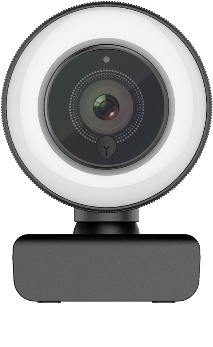 EFP
COMMENTAIRES
Il a été ainsi décidé : « qu’une décision de l’assemblée générale qui confiait, semble-t-il de manière générale et permanente, le pouvoir de signature sur les comptes de l’association aux membres du Conseil de gérance, était manifestement contraire à l’article 577-8§4 du Code civil qui confiait au syndic l’administration des fonds de l’association et la représentation dans la gestion des affaires communes ». Cette décision de l’Ag a ainsi été annulé par le tribunal. ( JP. Woluwe-Saint-Pierre 31 décembre 1997, J.J.P.2002, p.189.)Attention, l’obligation pour les copropriétaires de soulever la nullité de la décision irrégulière, frauduleuse ou abusive dans le délai des quatre mois à dater de la prise de décision de l’AG et ce à peine de forclusion du recours en annulation/ réformation.Rappelons aussi que ce délai est préfix et donc ne peut être interrompu ou suspendu.
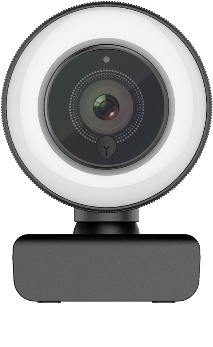 EFP
COMMENTAIRES
* Collaboration avec l’éventuel syndic provisoire- Quand peut-on avoir un syndic provisoire? 	- soit l’AG peut toujours révoque le syndic ou lui adjoindre un syndic provisoire pour une durée ou à des fins déterminées 	-soit à la requête d’un copropriétaire, le juge en cas d’empêchement ou de carence peut désigner un syndic provisoire pour la durée qu’il détermine. Ex: lorsqu’il existe une discussion entre la validité de la rupture du contrat de syndic, le juge de paix peut, en attendant d’autres éclaircissements au fond, de désigner un syndic provisoire en vert de l’article 19 alinéa 2 du CJ.- La désignation d’un syndic provisoire par la voie judiciaire se justifie fréquemment:* lorsque les intérêts du syndic  en place sont en conflits avec ceux de l’ACP* lorsque plusieurs copropriétaires sont tant soit peu dépendants du syndic, par exemple parce qu’il est leur courtier d’assurances ou s’occupe de la location de leur appartement* lorsque les copropriétaires ont été informés manifestement de manière erronée par le syndic en place.- selon la déontologie, le syndic agent immobilier et celui qui lui est adjoint provisoirement doivent instaurer entre eux une collaboration optimale et adapté à l’étendue de leur mission.
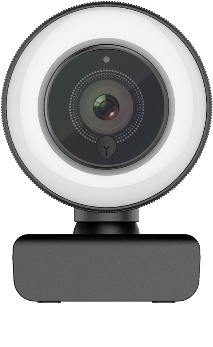 EFP
COMMENTAIRES
* Collaboration avec le nouveau syndic qui succède sont ainsi des manquements à la déontologie :- la non-transmission des documents sociaux et comptablesart. 577/8§4-9° CC : obligation de « transmettre, si son mandat a pris fin de quelque manière que ce soit, dans un délai de trente jours suivant la fin de son mandat, l'ensemble du dossier de la gestion de l'immeuble à son successeur ou, en l'absence de ce dernier, au président de la dernière assemblée générale, y compris la comptabilité et les actifs dont il avait la gestion, tout sinistre, un historique du compte sur lequel les sinistres ont été réglés, ainsi que les documents prouvant l'affectation qui a été donnée à toute somme qui ne se retrouve pas sur les comptes financiers de la copropriété »- la transmission à une personne qui n’est pas en droit de les recevoir
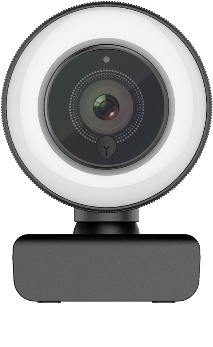 EFP
NOUVELLE DISPOSITION
Obligation d’établir un inventaire détaillé


Art.85 Dans le cadre de la transmission visée par l’article 577-8, § 4, 9°, du Code civil intervenant entre agents immobiliers syndics, le syndic sortant et celui qui lui succède établissent un inventaire détaillé des pièces transmises.
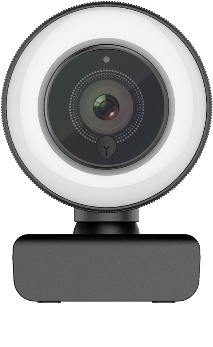 EFP
COMMENTAIRES
L’attitude attendue du syndic au sein de la copropriété
Le devoir d’information du syndic à l’égard de son commettant

- Le syndic en sa qualité de spécialiste de l’administration de la copropriété et comme tout prestataire professionnel de services, doit répondre à cette obligation spécifique d’information à l’égard de son commettant, étant l’AG.- Donner les conseils/ recommandations par rapport à une situation définie en temps utiles ( informer des prescriptions légales et réglementaires relatives au bien, attirer le cas échéant  l’attention de l’AG sur les mesures, droits et obligations qui en découlent, ainsi que sur les risques à prendre, …)-Pour ce faire: le syndic doit préalablement s’informer des dispositions particulières des statuts, de l’ensemble des décisions d’AG, se faire remettre l’ensemble des documents intéressant la gestion de la chose commune dont la comptabilité.Il pourra ainsi suite à l’examen attentif des documents transmis, se faire une idée précise de l’état de la copropriété et de fait, informer correctement sa mandante et le cas échéant, l’alarmer de situations irrégulières ou périlleuses.-La responsabilité encourue pour cette faute doit s’apprécier de manière rigoureuse dans le chef du professionnel que ceux-ci sont tenus à l’égard de leur clientèle d’une obligation spécifique de conseil et de renseignement. - Le défaut d’information constitue également un manquement à une obligation générale de prudence et de précaution de sorte que l’agent immobilier pourrait être tenu pour responsable si une telle faute est commise à indemniser le dommage en découlant. -Plus spécifiquement, le syndic recommandera avec objectivité à l’AG de prendre les assurances qui doivent être souscrites relativement à l’immeuble et ses composants ( articles 72 et 73 du Code déontologie)
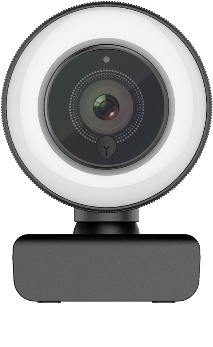 EFP
COMMENTAIRES
L’attitude attendue du syndic au sein de la copropriété
Les relations du syndic avec les fournisseurs
Les engagements pris au nom et pour le compte de la copropriété-Sous réserve d’une décision expresse de l’AG, le syndic ne peut souscrire aucun engagement pour un terme excédant la durée de son mandat.-Lorsque le syndic passe commande auprès d’un fournisseur, il doit le faire expressément « d’ordre et pour compte » de la copropriété.  Il convient ainsi d’éviter toute confusion entre un éventuel engagement personnel du syndic et celui pris par le syndic en sa qualité d’organe de la copropriété agissant au nom et pour compte de celle-ci.-Il a ainsi été jugé qu’un syndic qui lors de la conclusion d’un contrat de nettoyage, ne mentionne pas qu’il agit pour compte de l’association des copropriétaires est obligé en son propre nom. (JP. Anvers 30 mai 2001, T.APP 2001, liv4, 38)Le choix de fournisseurs agréés en vertu de la loi / réglementation-Le syndic qui passe commande, ne peut faire appel qu’à des fournisseurs de travaux et/ou de services qui possèdent des agréations éventuellement requises en vertu de la loi ou de la réglementation.L’obligation de se faire provisionner préalablement- En vue de passer commande de travaux ou services, ou, le cas échéant, de les poursuivrais, le syndic réclame à l’association des copropriétaires une provision suffisante.Pour ce qui intéresse la gestion de la chose commune, cette disposition a pour conséquence directe qu’à défaut de fonds suffisants ( fonds de réserve suffisants ou appels de fonds spécifiques) pour couvrir la dépense, le syndic ne pourra pas passer le marché.
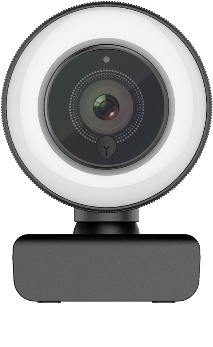 EFP
COMMENTAIRES
L’interdiction de principe des éventuels intérêts liés. Ex: lien familial ou juridique
Le syndic ne peut passer commande de fournitures ou de services avec des personnes avec lesquelles, il a un lien familial ou juridique, sauf autorisation ou ratification de l’AG dûment informée de ce lien. ( article 74-76 Code déontologie)art. 577/8 §4-15° CC: obligation  « de solliciter l'autorisation préalable de l'assemblée générale pour toute convention entre l'association des copropriétaires et le syndic, ses préposés, ses proches, parents ou alliés jusqu'au troisième degré inclus, ou ceux de son conjoint jusqu'au même degré; il en est de même des conventions entre l'association des copropriétaires et une entreprise dont les personnes susvisées sont propriétaires ou dans le capital de laquelle elles détiennent une participation ou dans laquelle elles exercent des fonctions de direction ou de contrôle, ou dont elles sont salariées ou préposées; lorsqu'il est une personne morale, le syndic ne peut, sans y avoir été spécialement autorisé par une décision de l'assemblée générale, contracter pour le compte de l'association des copropriétaires avec une entreprise qui détient, directement ou indirectement, une participation dans son capital »
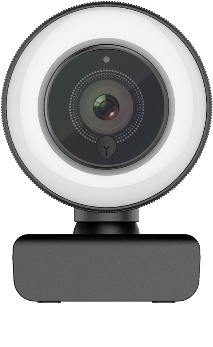 EFP
COMMENTAIRES
L’attitude attendue du syndic au sein de la copropriété
Les obligations comptables et d’administration des fonds

L’obligation d’ouvrir un compte individualisé au nom de l’association
Les limites imposées aux opérations financières effectuées par le syndic à partir des comptes
Les obligations quant à la tenue des comptes
La conservation des pièces justificatives – prescription
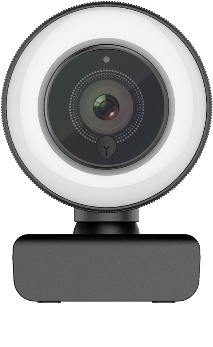 EFP
COMMENTAIRES
L’attitude attendue du syndic au sein de la copropriété
Les obligations comptables et d’administration des fonds

1.Obligation d’ouvrir un compte individualisé au nom de l’association- Le syndic doit disposer d’un compte bancaire distinct, dont il est le seul responsable, ouvert au nom de chaque association de copropriétaires dont il est syndic.- Depuis la nouvelle loi sur la copropriété, un compte distinct pour la gestion du fonds de roulement et pour la gestion du fonds de réserve.Art.577/8§4-5°CC:  « d'administrer les fonds de l'association des copropriétaires; dans la mesure du possible, ces fonds doivent être intégralement placés sur divers comptes, dont obligatoirement un compte distinct pour le fonds de roulement et un compte distinct pour le fonds de réserve; tous ces comptes doivent être ouverts au nom de l'association des copropriétaires » A la différence de l’agent immobilier courtier et du régisseur qui sauf convention contraire doivent ouvrir un compte de tiers dont ils sont titulaires et qui est destiné à recevoir les fonds et valeurs qu’ils sont appelés à détenir ou à gérer dans le cadre de leur mission, le syndic pour sa part, est tenu d’administrer les fonds de la copropriété au départ d’un compte financier ouvert au seul nom de l’association.2. Limites imposées aux opérations financières effectuées par le syndic à partir des comptes- Sauf à avoir l’accord de l’AG ou de bénéficier de dispositions contraires dans le règlement de copropriété, le syndic ne peut opérer d’opérations financières à partir des comptes dont il a la gestion que par voie de transfert ou chèque bancaire et sur base « des conventions, instructions, autorisations, décisions ou documents qui le justifient » (article 68 du Code de déontologie)- Sur un tel compte ouvert au nom de l’association des copropriétaires, le syndic ne peut pas avoir de carte de crédit pour l’ACP- Cette obligation de paiement par transfert bancaire ne concerne néanmoins par les menus frais et débours habituelles réclamés sous forme de liquidités.
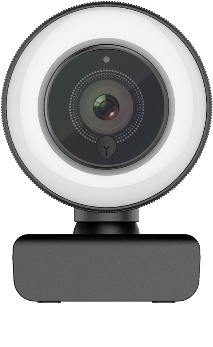 EFP
NOUVELLE DISPOSITION
Interdiction des « commissions occultes »


Art. 79 L’agent immobilier syndic fera le nécessaire pour veiller à ce que les indemnités, ristournes, remboursements et, de manière générale, toute somme revenant à l’association des copropriétaires soient versés directement sur le compte de cette dernière.
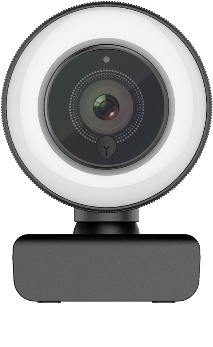 EFP
COMMENTAIRES
3. Les obligations quant à la tenue des comptes

Pour répondre aux exigences de la déontologie, les comptes, relevés et éventuels états patrimoniaux réalisés par le syndic doivent être clairs, détailles par catégorie et type de frais, dépenses et recettes. Les relevés et états patrimoniaux doivent être réalisés selon la fréquence conventionnellement ou statutairement prévue, et au minimum une fois l’an. (article 70-71 du code de déontologie)
Selon la loi sur la copropriété,  il existe un plan comptable minimum normalisé pour toute copropriété qui, à l'exclusion des caves, garages et parkings, comprend moins ou vingt lots. Elle doit tenir une comptabilité faisant usage d'un plan comptable minimum normalisé. Ce plan comptable figure à l'annexe de l'arrêté royal du 12 juillet 2012. Il permet la consultation à tout moment du compte individuel de chaque copropriétaire.
Selon la loi sur la copropriété, le syndic a l’obligation de préparer le budget prévisionnel pour faire face aux dépenses courantes ainsi qu’un budget prévisionnel pour les frais extraordinaires.
Selon la déontologie, le syndic doit veiller à ce que les personnes disposant d’un droit d’accès aux pièces justificatives des dépenses qui leur sont réclamées relativement à la gestion de la chose commune puissent exercer leur droit, moyennant l’éventuelle rémunération convenue, sauf dans les cas où la gratuité d’un tel accès découle d’une loi ou d’un règlement.  (article 70 du Code de déontologie)
Contrôle de la comptabilité? Selon la loi sur la copropriété, chaque copropriété doit indiquer un « vérificateur des comptes », dont les tâches seront déterminées dans le règlement de la copropriété. Ce commissaire peut être un copropriétaire ou une partie externe.
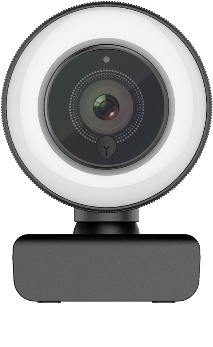 EFP
COMMENTAIRES
Les Griefs les plus fréquents liés à la tenue des comptes de l’ACP
- la non-tenue des comptesconséquences en cascade (non-paiement des fournisseurs, utilisation abusive du fonds de réserve, assurances impayées, non imputabilité aux locataires…)- Les détournements de fonds et commissionnements occultes1) Le prélèvement direct du compte de l'association des copropriétaires vers le compte d'une société spécialement créée pour percevoir les commissions occultes par le syndic, de la société d'un proche ou directement sur le compte en banque privé du syndic.2) Faire payer par la compagnie d'assurance des indemnités sur des comptes en banque n'appartenant pas à l'association des copropriétaires et/ou ne remboursant pas les indemnités aux copropriétaires concernés.3) Transférer à son profit les montants créditeurs non réclamés d'anciens copropriétaires.4) Avoir fait bénéficier une société de l'ensemble des commandes sans avoir averti l'association de copropriétaires du lien de cette société avec le syndic
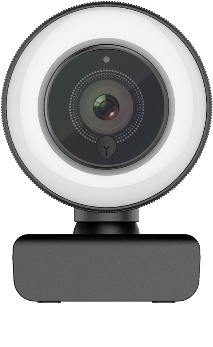 EFP
COMMENTAIRES
4. La conservation des pièces justificatives – prescription
Selon la déontologie, l’agent immobilier syndic doit tenir les pièces justificatives relatives aux décomptes ainsi que l’état détaillé du patrimoine, à la disposition de l’organe contrôlé en ses bureaux.  pendant 7 ans à dater de sa décharge (AR 12/07/2012) et (article 83 du code de déontologie)
Obligation de transmettre à son successeur tous les documents concernant la copropriété ainsi que la comptabilité et les actifs dont il avait la gestion. (article 577-8§4 9° code civil) Décision  24/01/2012 : Syndic – non transmission ou transmission tardive de documents au successeur – restitution tardive de liquidités – transferts injustifiés de fonds entre copropriétés – détournements de fonds – absence d’établissement des comptes – défaut de couverture d’assurance professionnelle et de cautionnement – non présentation aux auditions fixées par le rapporteur – absence de réponses aux demandes de l’autorité disciplinaire – manquement aux articles 1, 5, 32, 44, 69, 70, 77 et 78 du code de déontologie. Décision 16/06/2010 : Syndic d’immeuble – non-transmission d’informations au successeur – omission de procéder aux appels de fonds provisionnels – manquement aux articles 1, 16, 23, 70 et 71 du code de déontologie
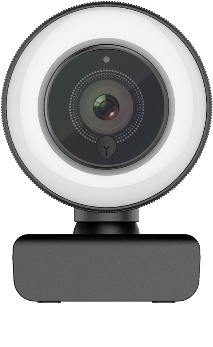 EFP
OBLIGATIONS SPÉCIFIQUES DE L’AGENT IMMOBILIER REGISSEUR
Art. 86      
Lorsque la loi l’impose aux parties, l’agent immobilier régisseur est tenu de conclure un contrat écrit.
Les contrats conclus par l’agent immobilier régisseur doivent respecter le Code de droit économique, ainsi que les arrêtés pris en exécution de ce Code, lorsque cette réglementation est applicable.
 
Art. 87   
Si l’agent immobilier régisseur reçoit une procuration de son commettant en vue de le représenter à l’assemblée générale des copropriétaires, cette procuration ne peut concerner qu'une assemblée générale, hormis le cas d'une procuration notariée générale ou spéciale 


									              EFP
QUESTIONS ?
Des questions ?

Merci !

www.tordoirmarc.com
Propriété intellectuelle protégée : Tordoir Marc
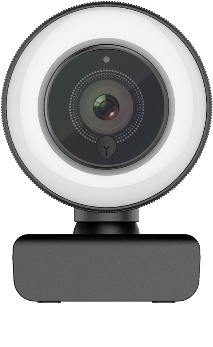 EFP